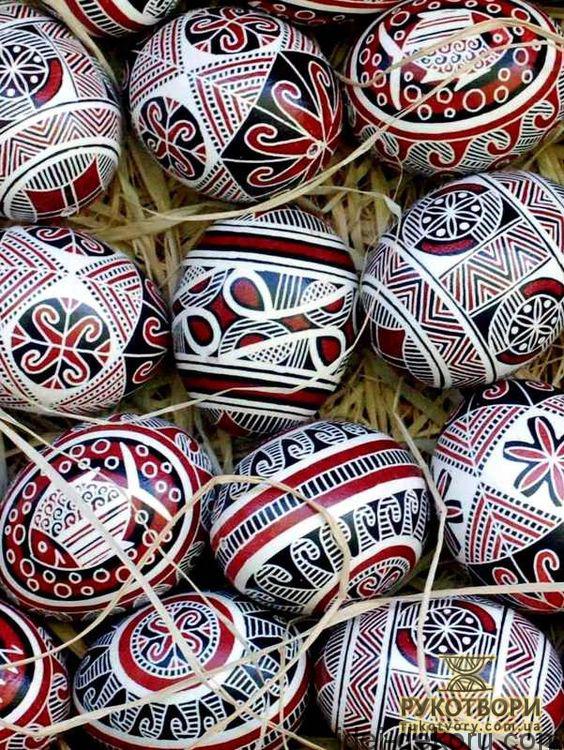 У світі, доки існуватиме любов,  писатимуть писанки.Народна мудрість
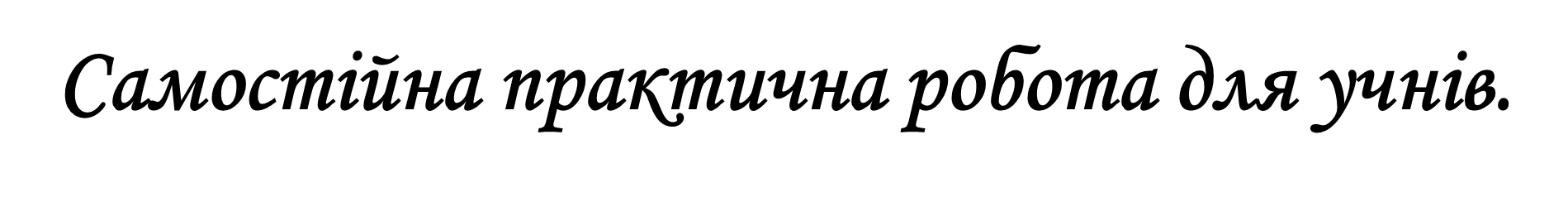 1. Розфарбувати 
    ескіз писанки.2. Презентувати 
    свою писанку.3. Пояснити, 
    значення 
    символів та 
    кольорів на 
    писанці.
Головний символ Великодня – яйця. Їх фарбують, розписують,вишивають, роблять поробки у формі яєць. Підготовка до Паски – одна із самих теплих, світлих і зближуючих всю сім’ю  традицій.
Декорування мереживом
Декорування шнуром
Декорування листям, квітами
Декорування тканиною
Декорування нитками
Декорування стрічкою
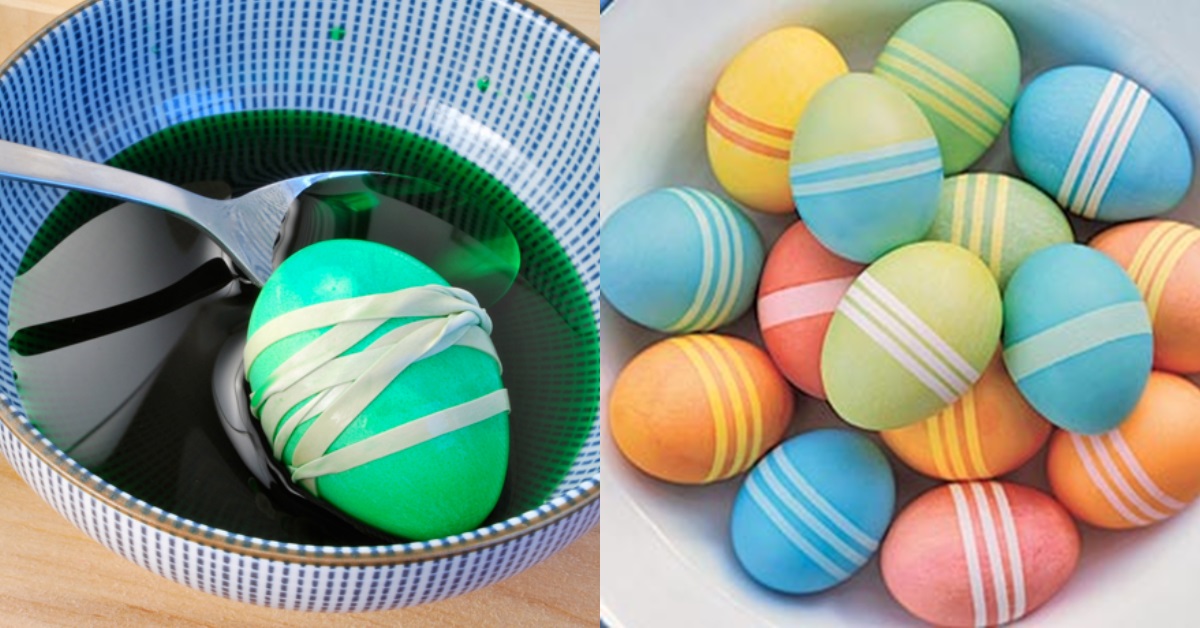 Натуральні барвники
Малювання восковим олівцем
Мальованки
Декорування бісером
Вишивка стрічками
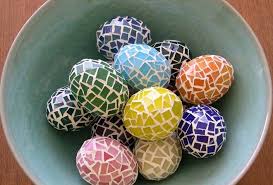 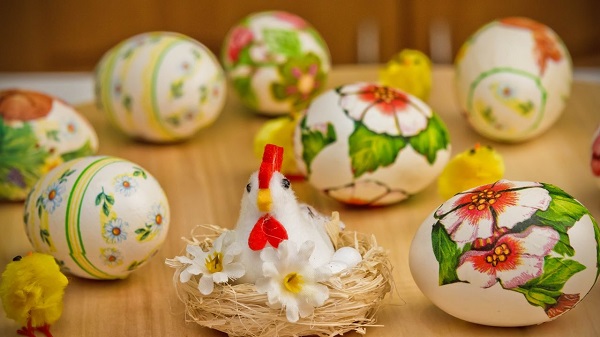 З Великоднем !